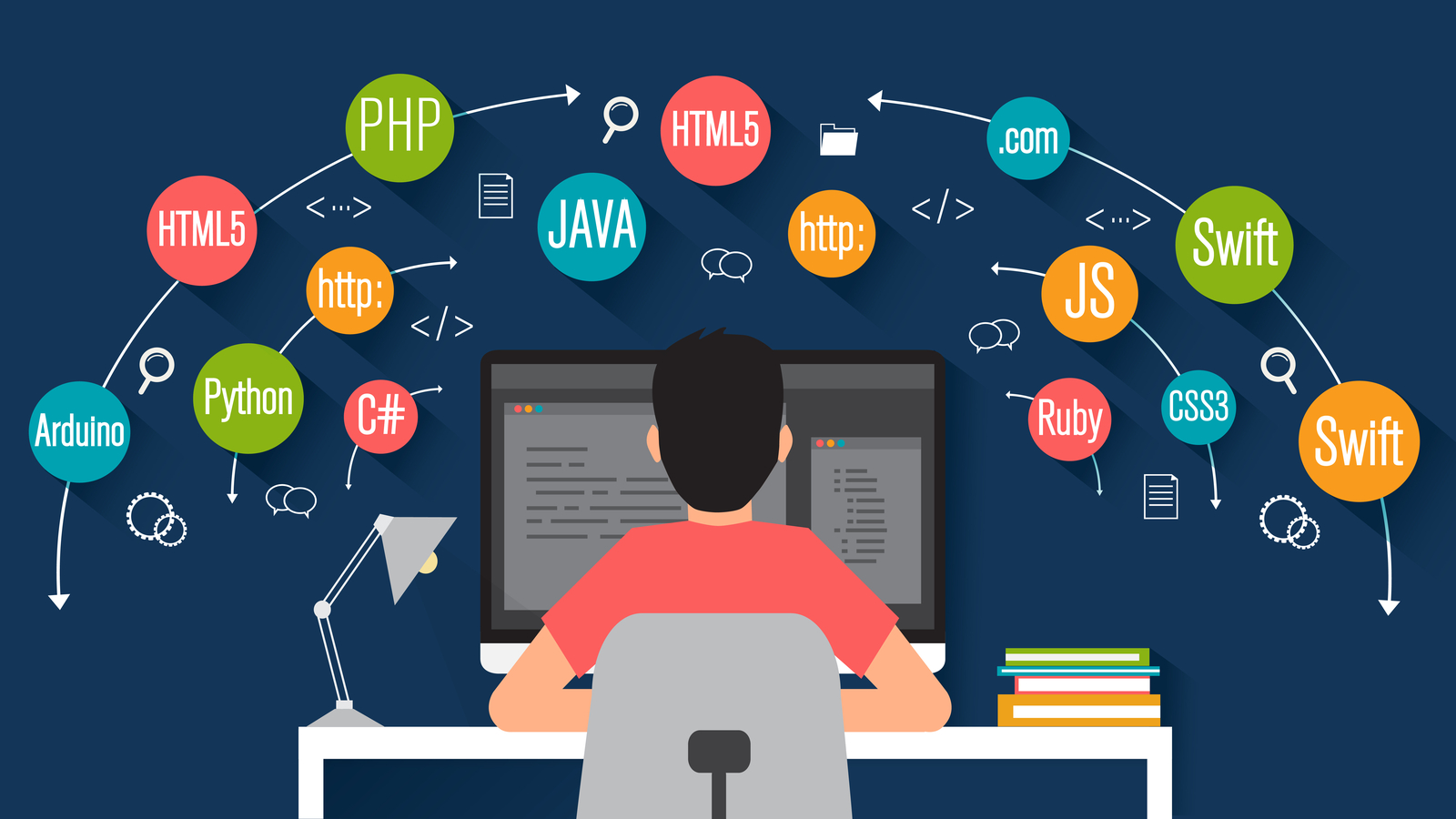 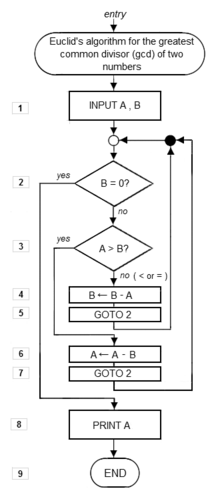 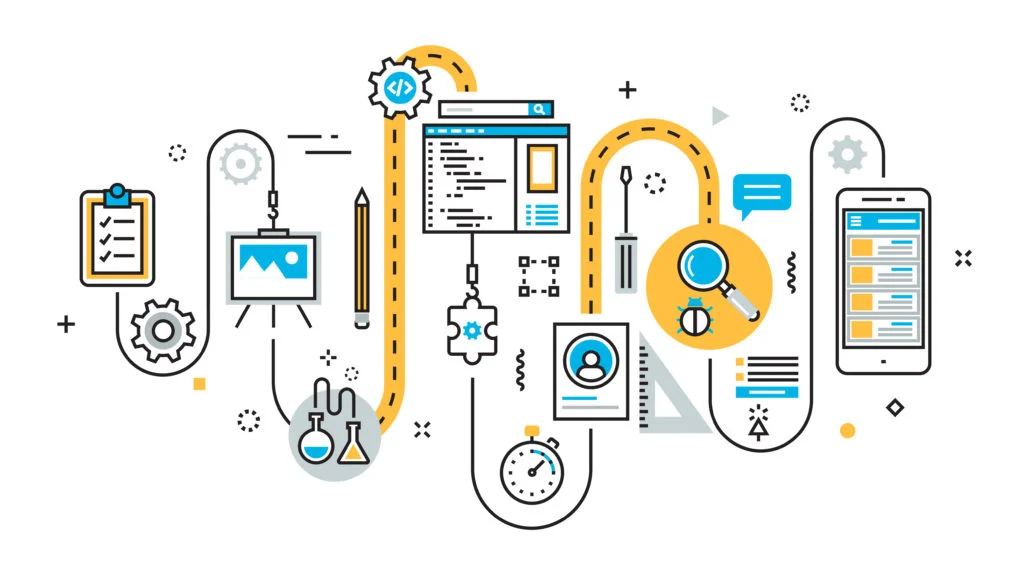 Intelligence artificielle (2/4)
Algorithmique
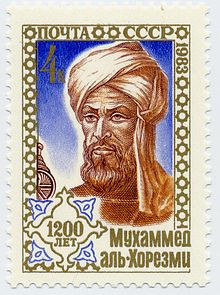 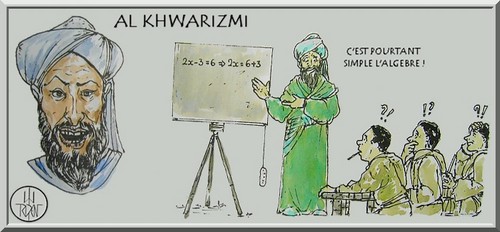 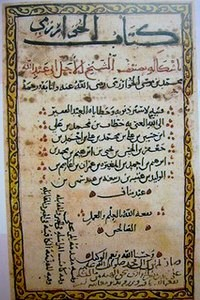 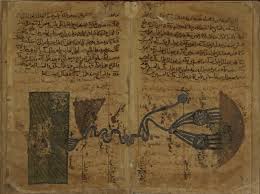 Qu’est-ce qu’un algorithme ?
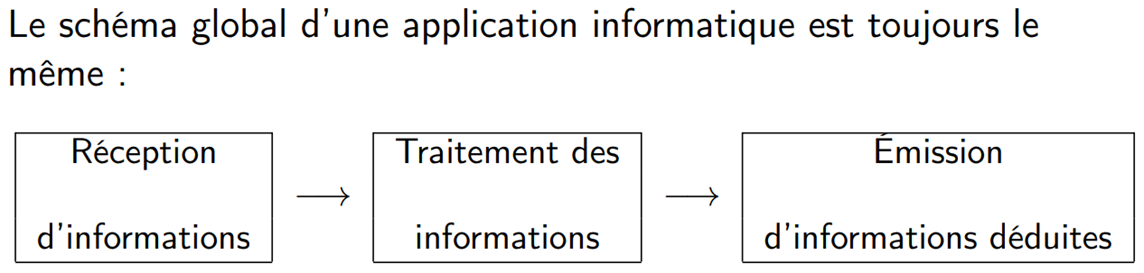 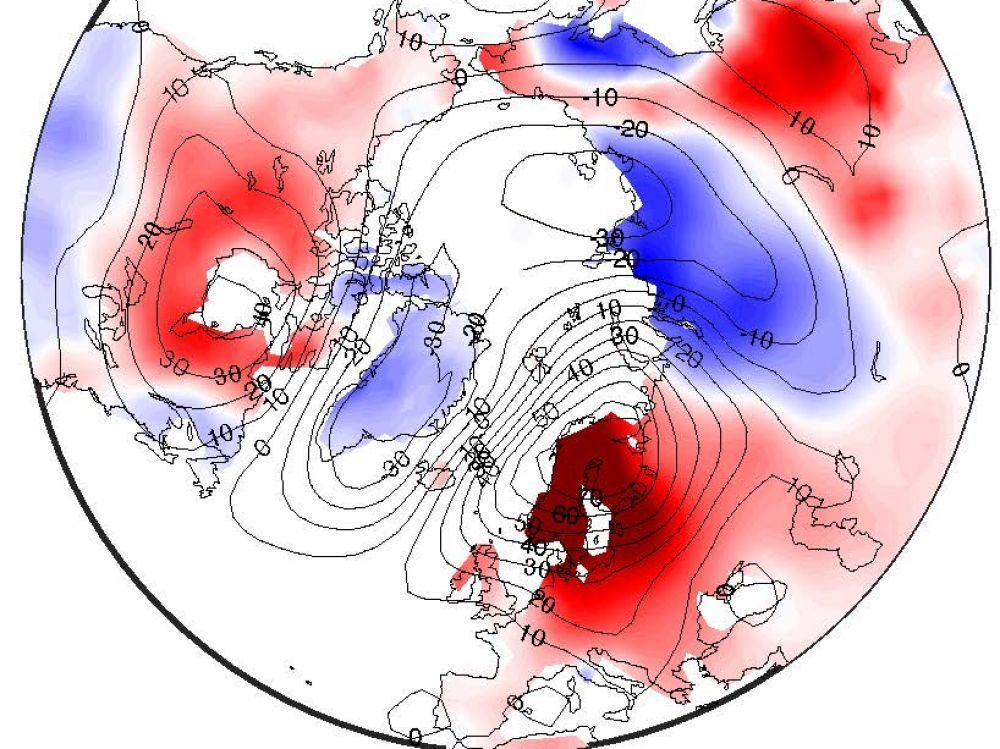 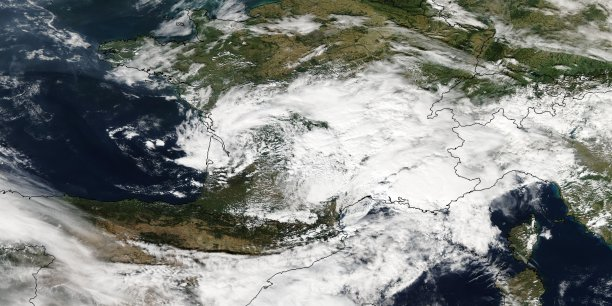 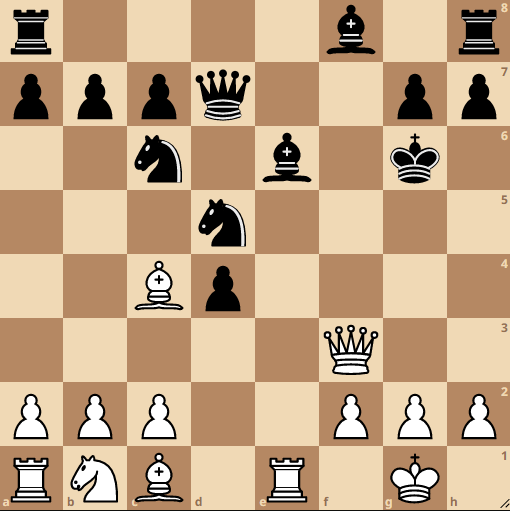 Ingrédients
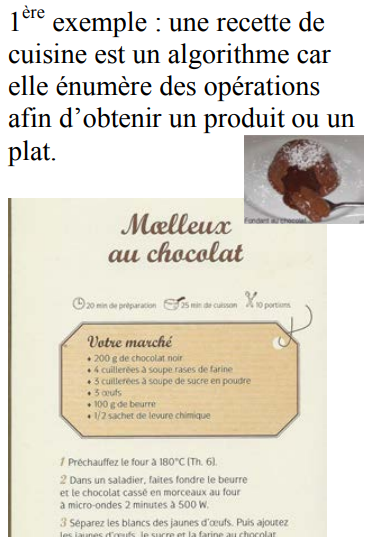 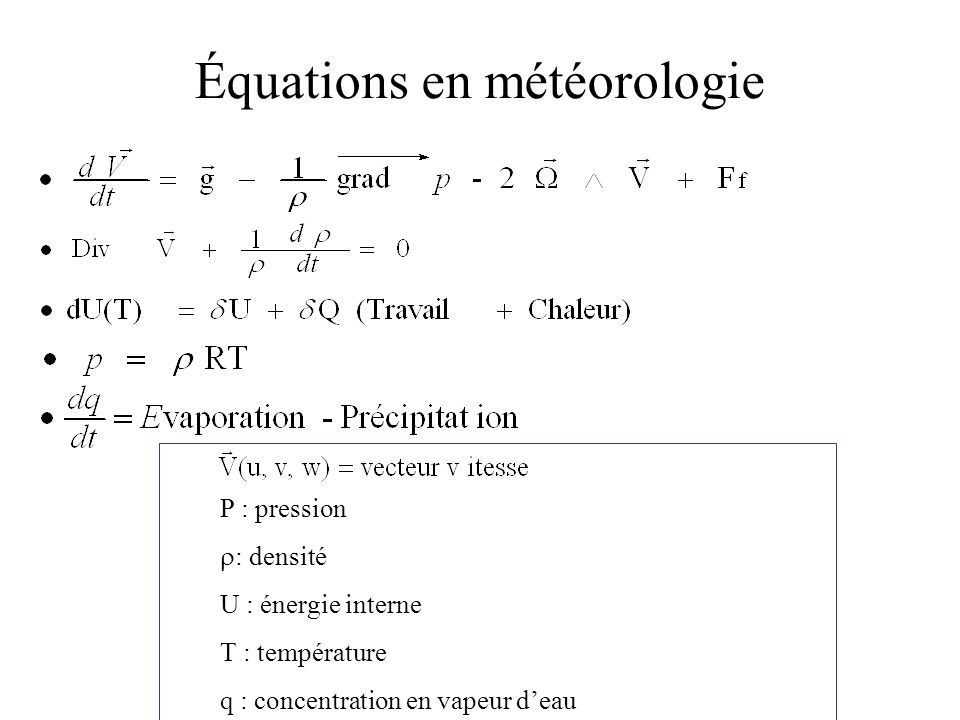 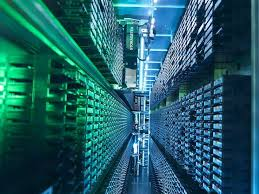 Recette
Bot
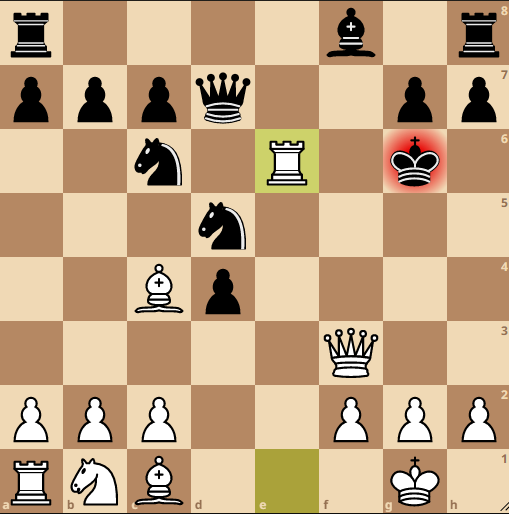 gâteau
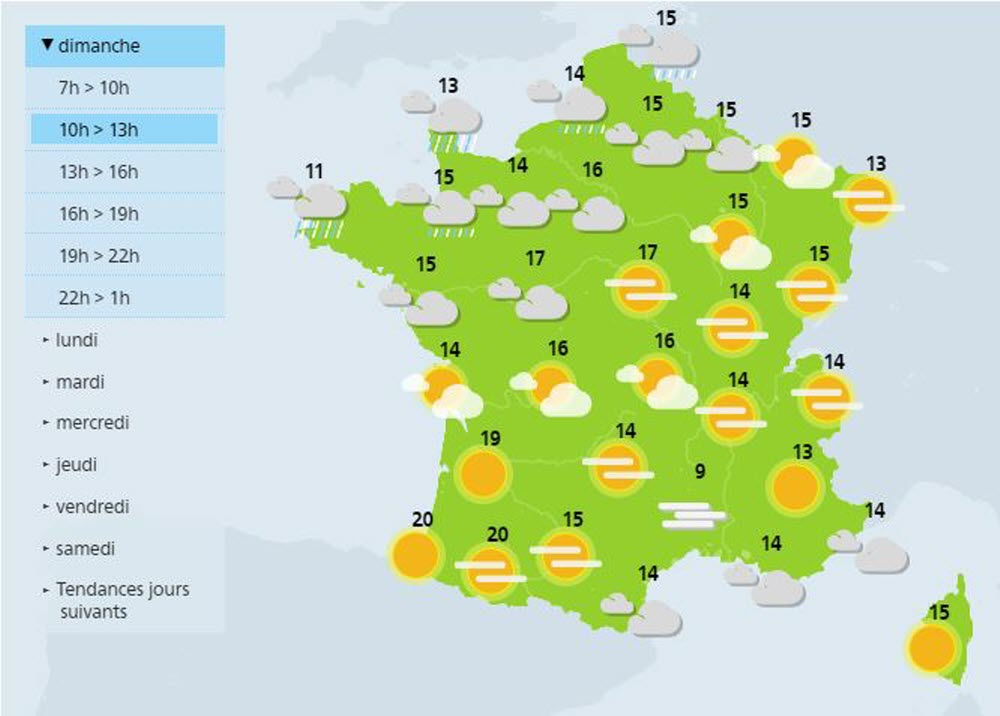 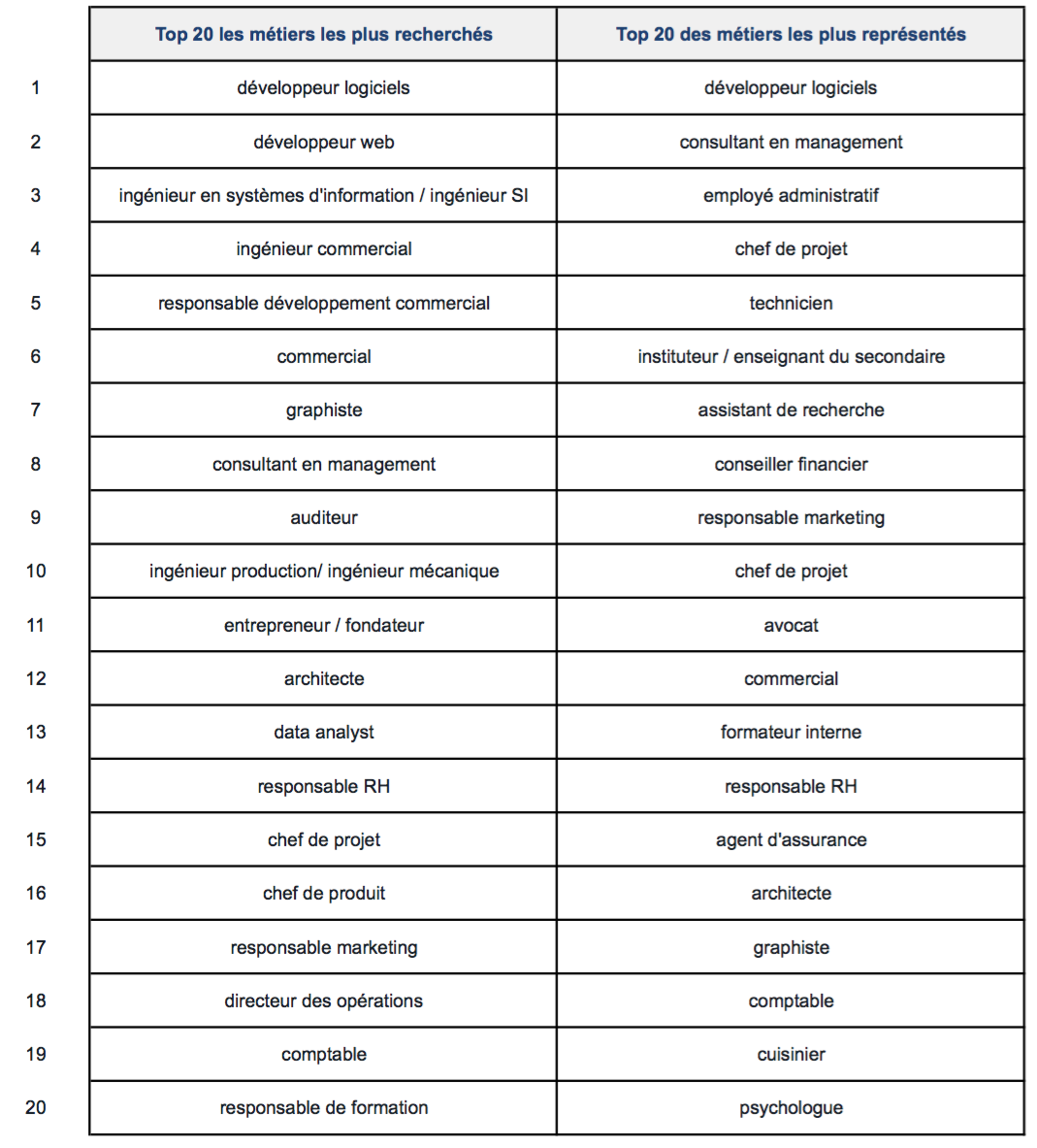 Qui doit savoir programmer ?
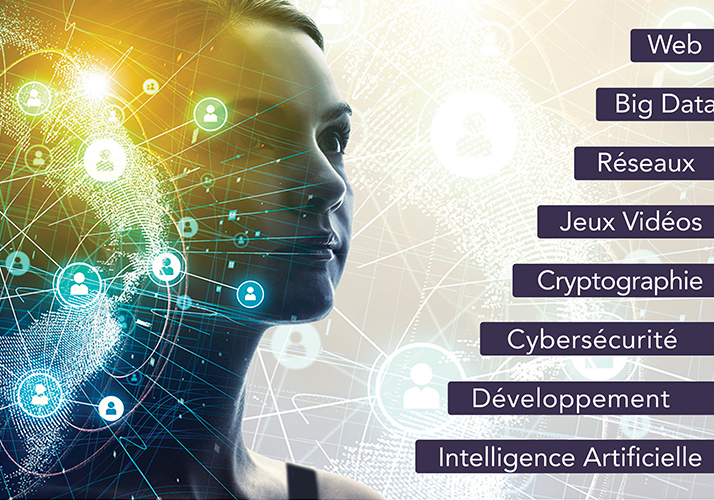 Qui doit savoir programmer ?
Métiers qui disparaissent/évoluent beaucoup
Moins attendus :
Comptable
Banquiers 
Secrétaire
Caissier
Manutentionnaire
Facteur
Bibliothécaire
Logisticien
……
Radiologue
Médecin
Chirurgien
Taxi
……
Réforme 2016
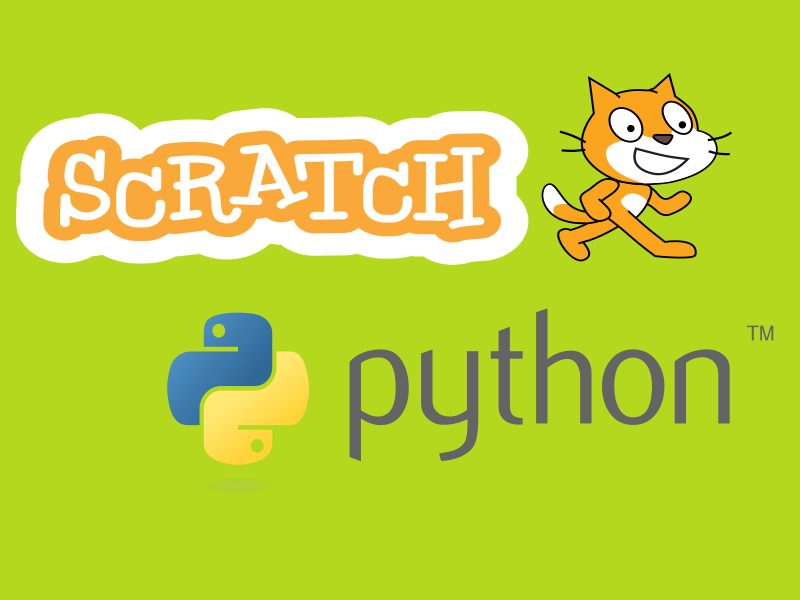 Scratch
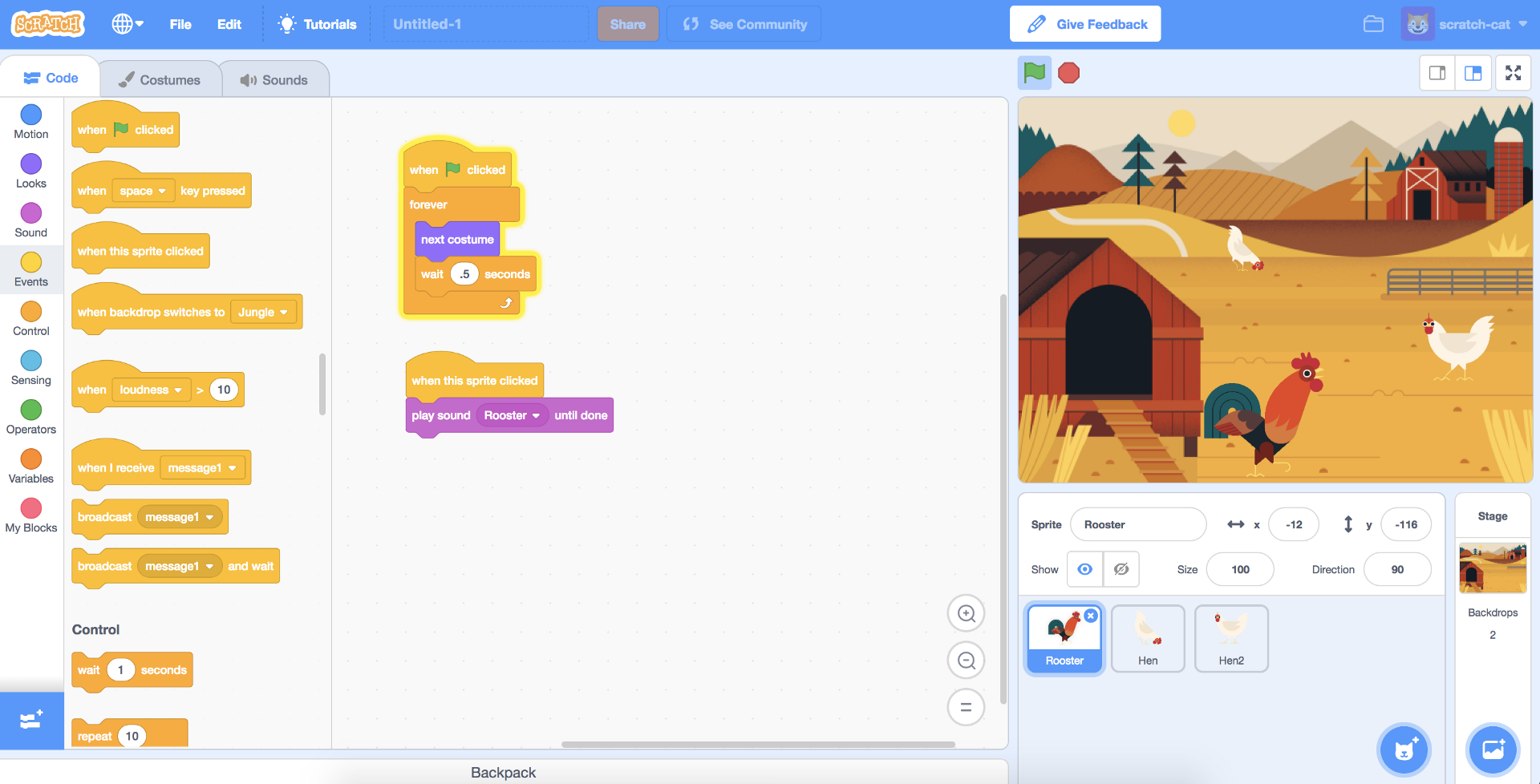 Python
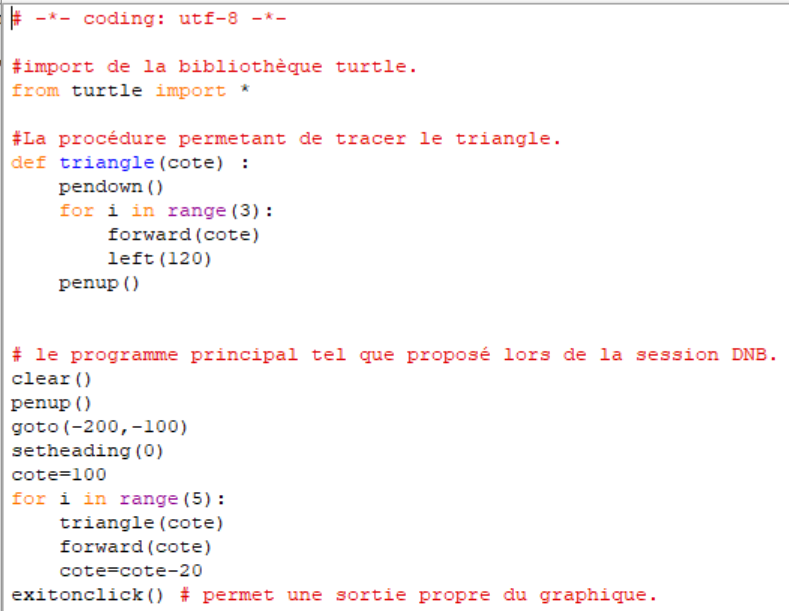 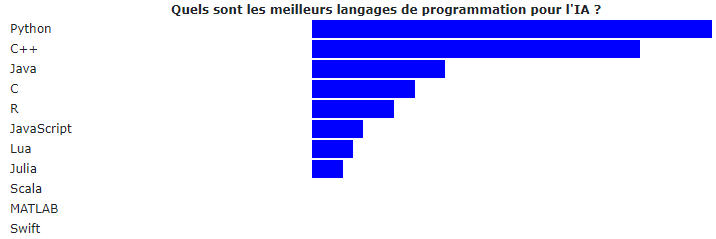 Scratch au brevet
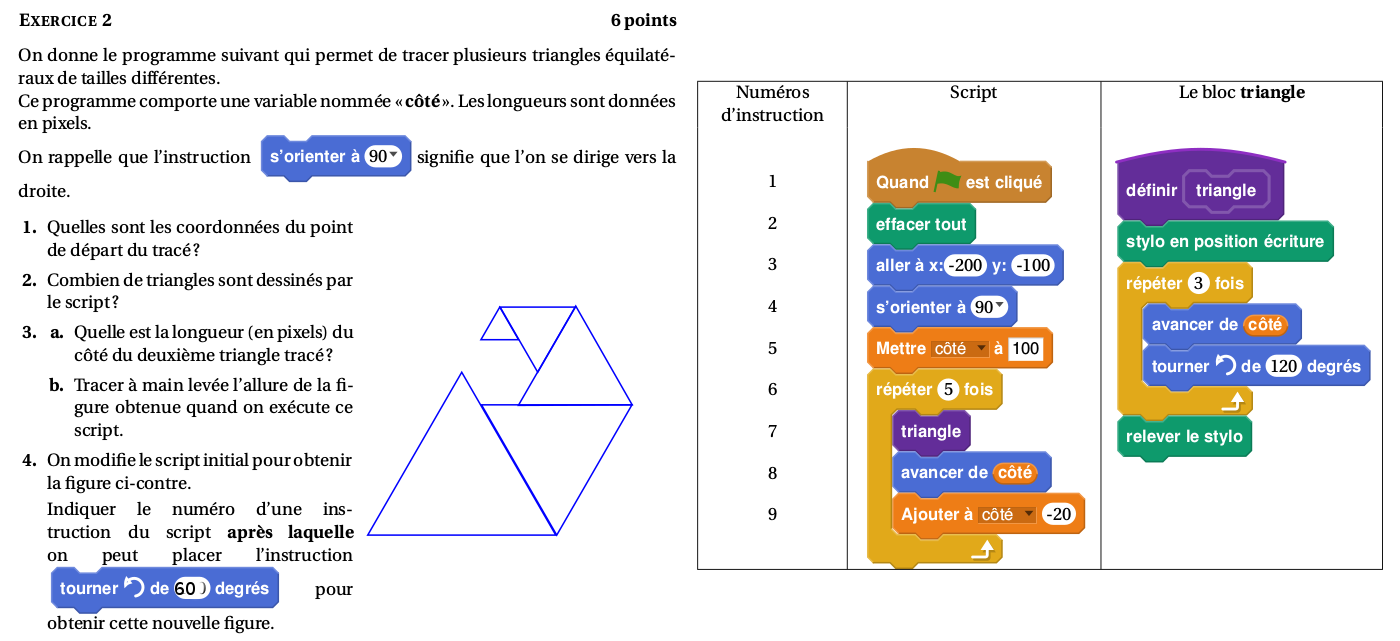 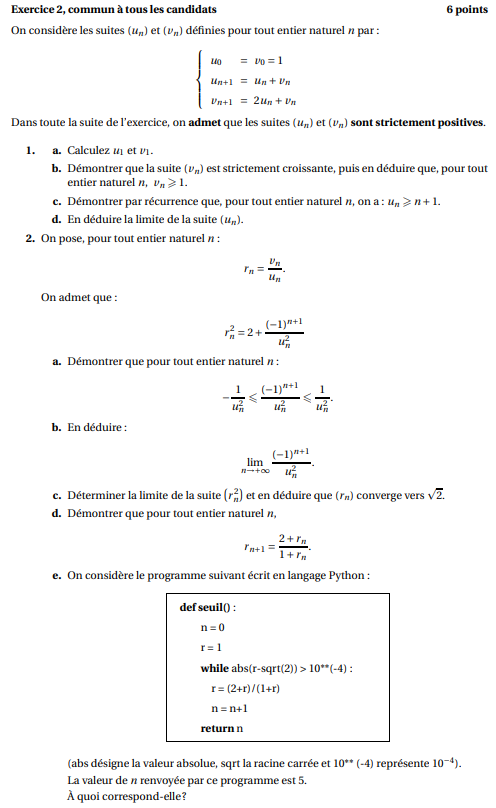 Python au bac
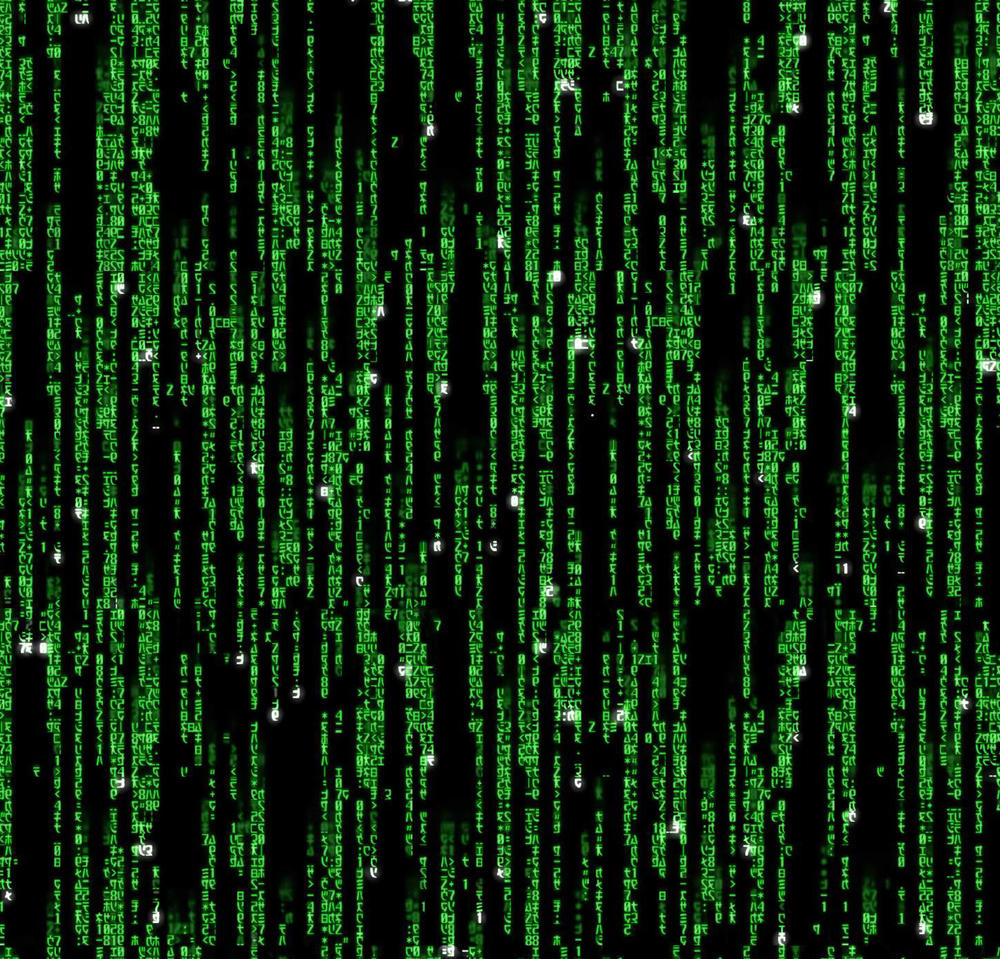 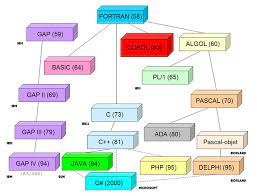 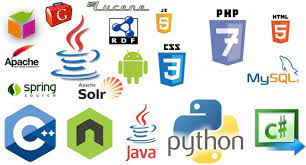 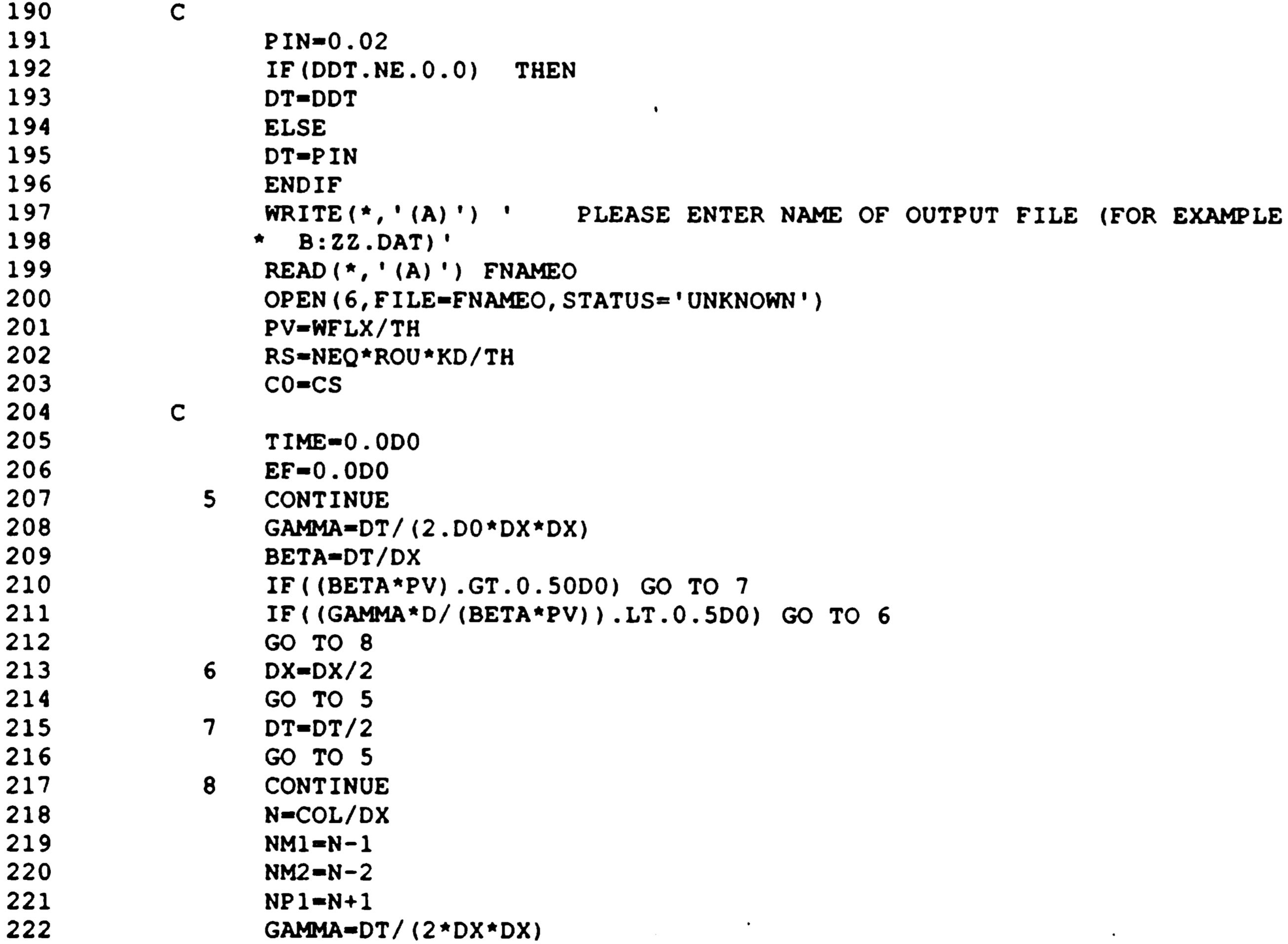 Les outils de base : 1) variables
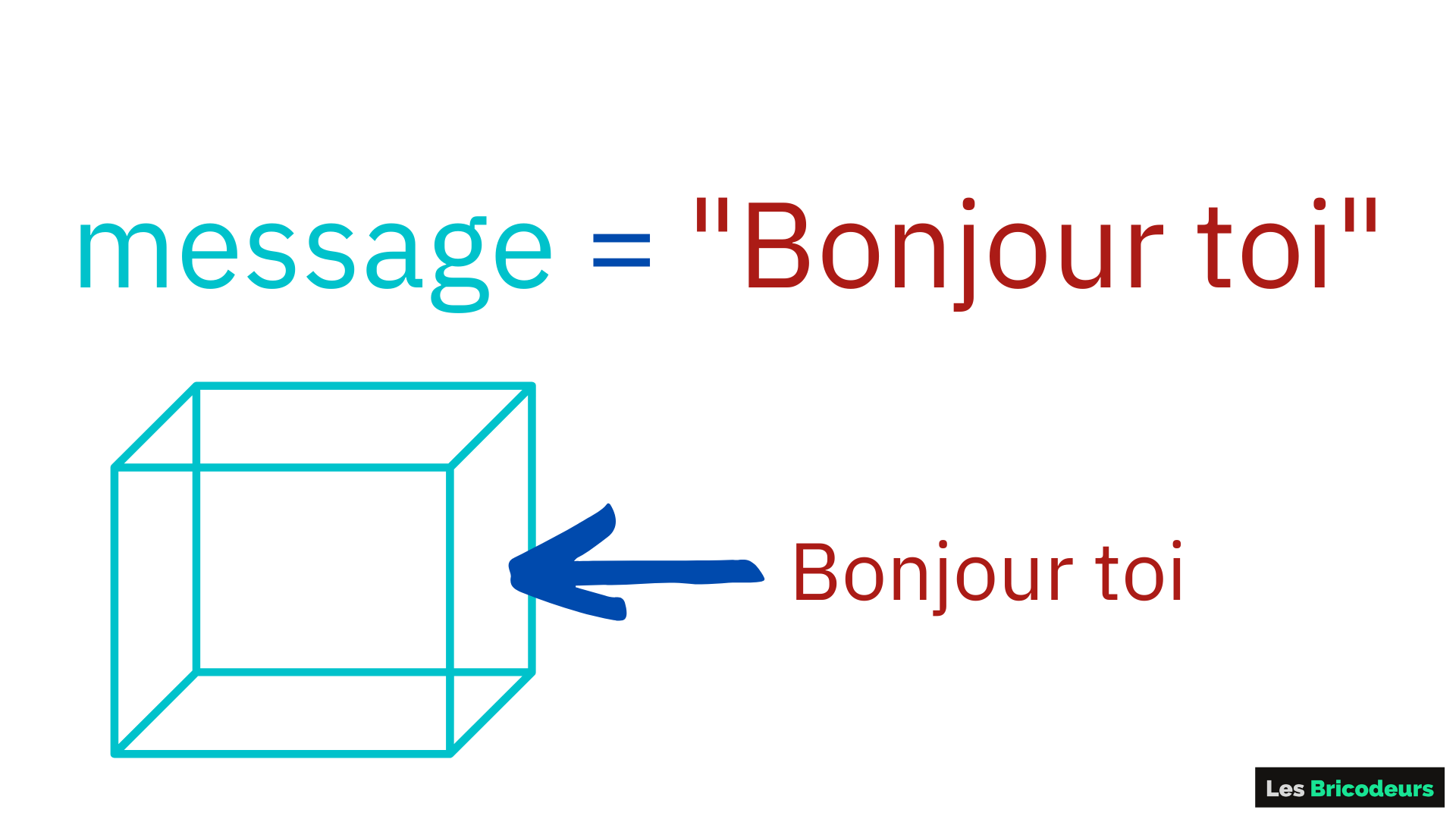 Scratchons un peu
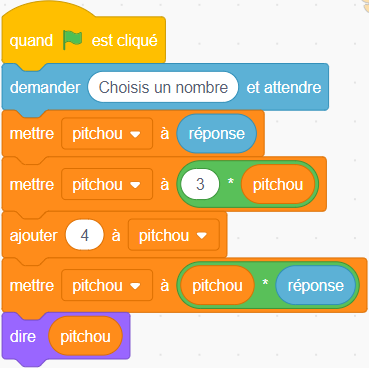 Les outils de base : 2) boucle
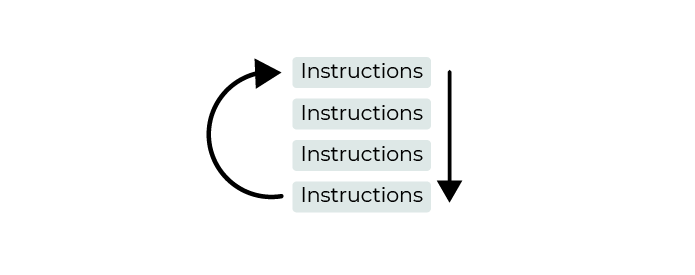 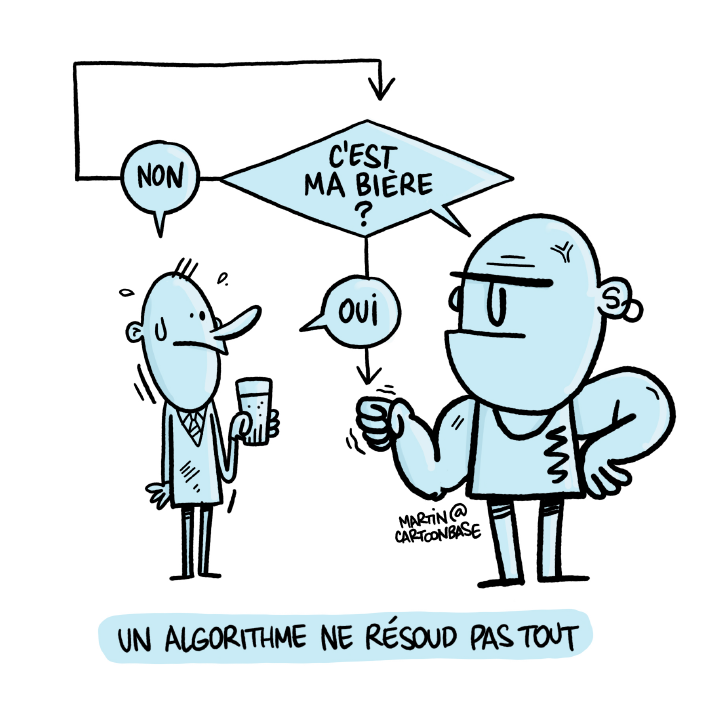 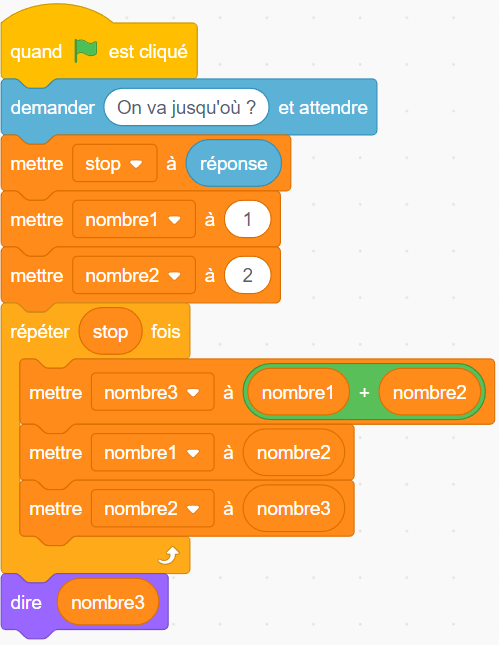 Les outils de base : 3) la condition
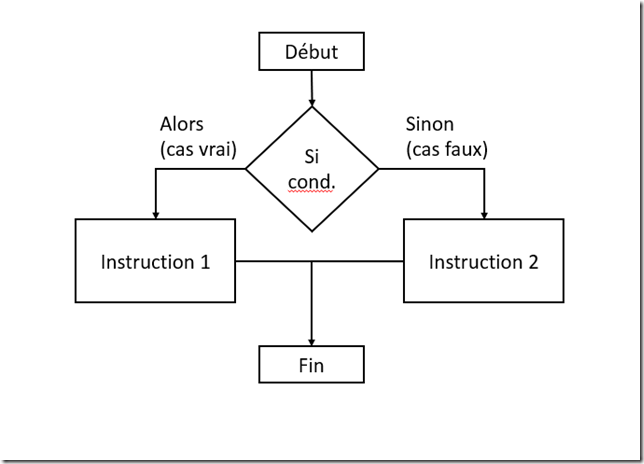 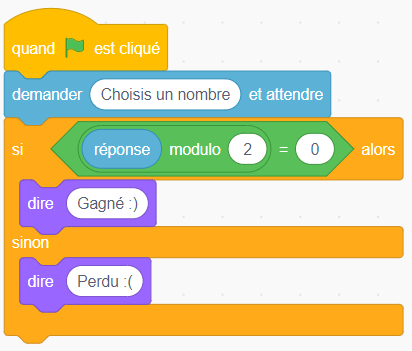 Les outils de base : 4) récurrence
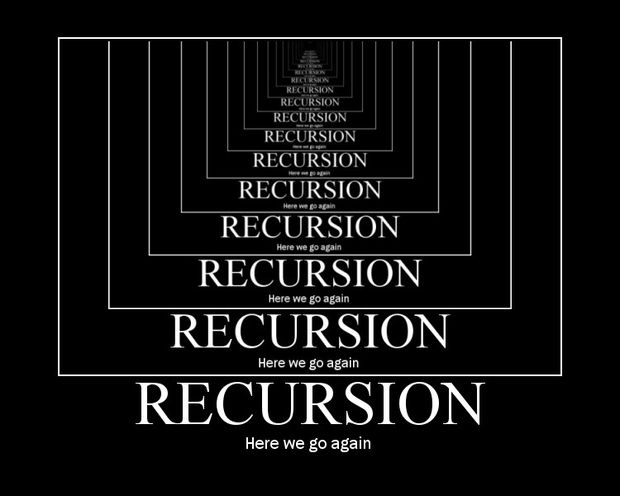 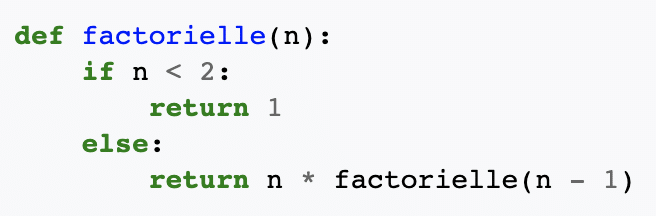 Algorithmes connus 1 :L’algorithme d’Euclide
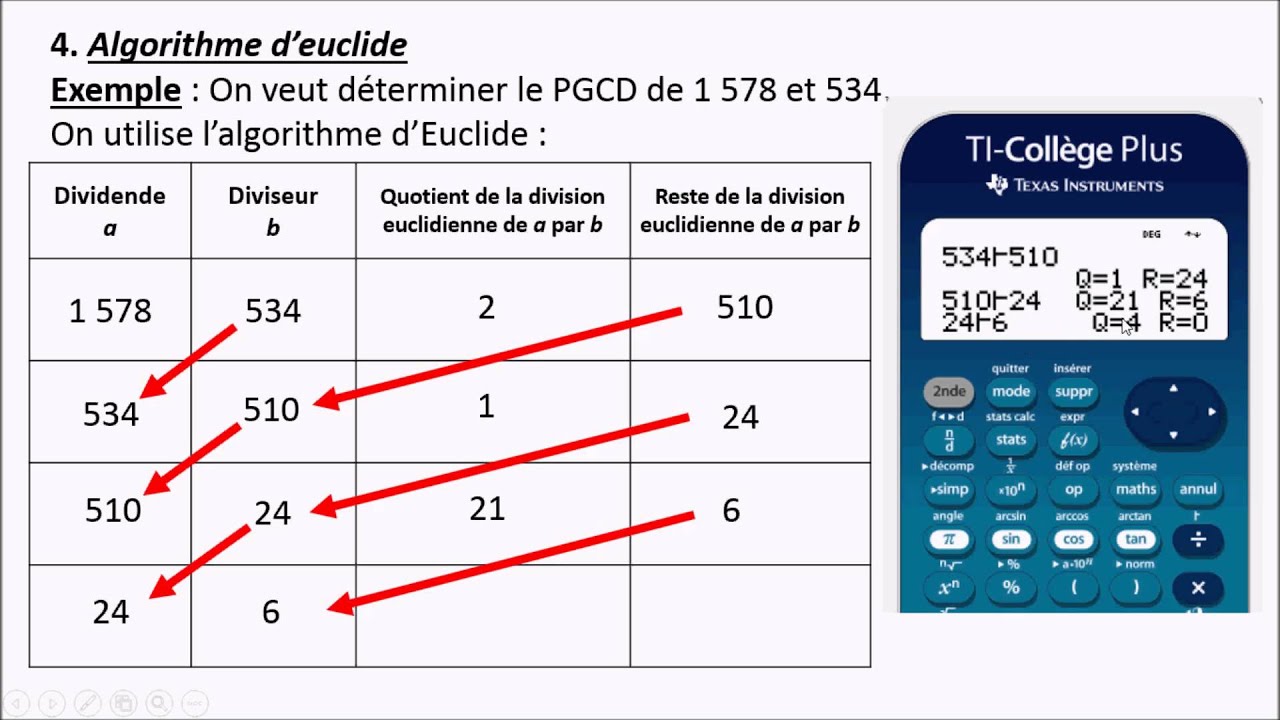 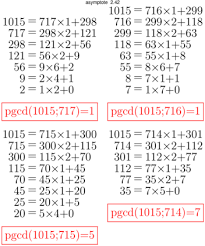 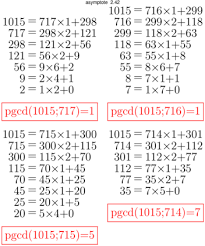 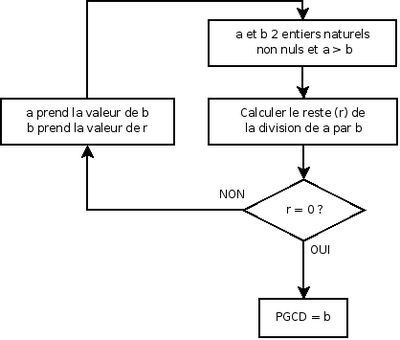 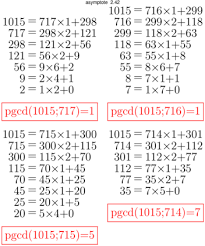 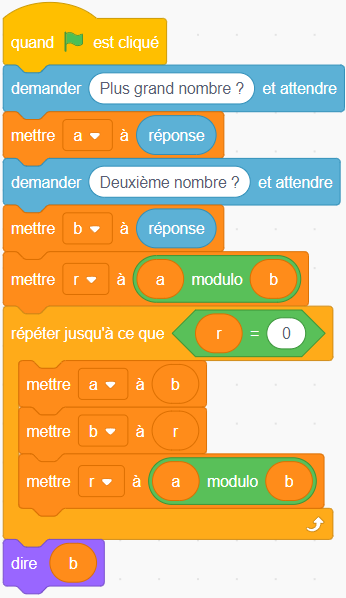 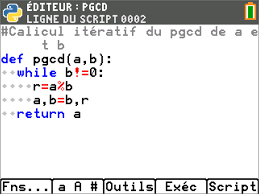 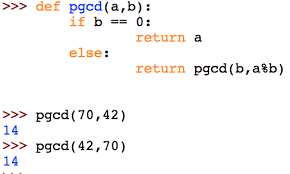 Algorithmes connus 2 :Crible Eratosthène
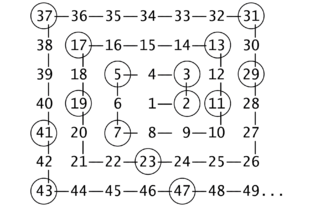 Objectif : trouver tous les nombres premiers inférieurs à un certain nombre
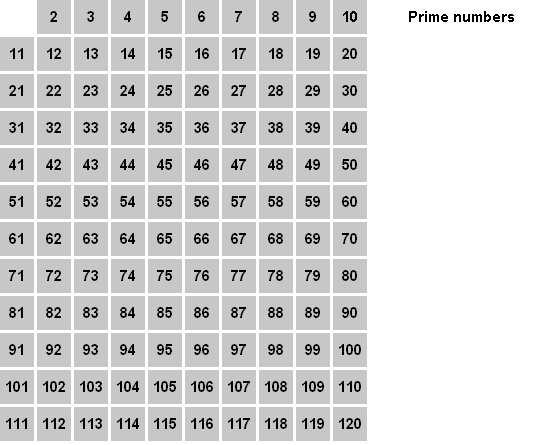 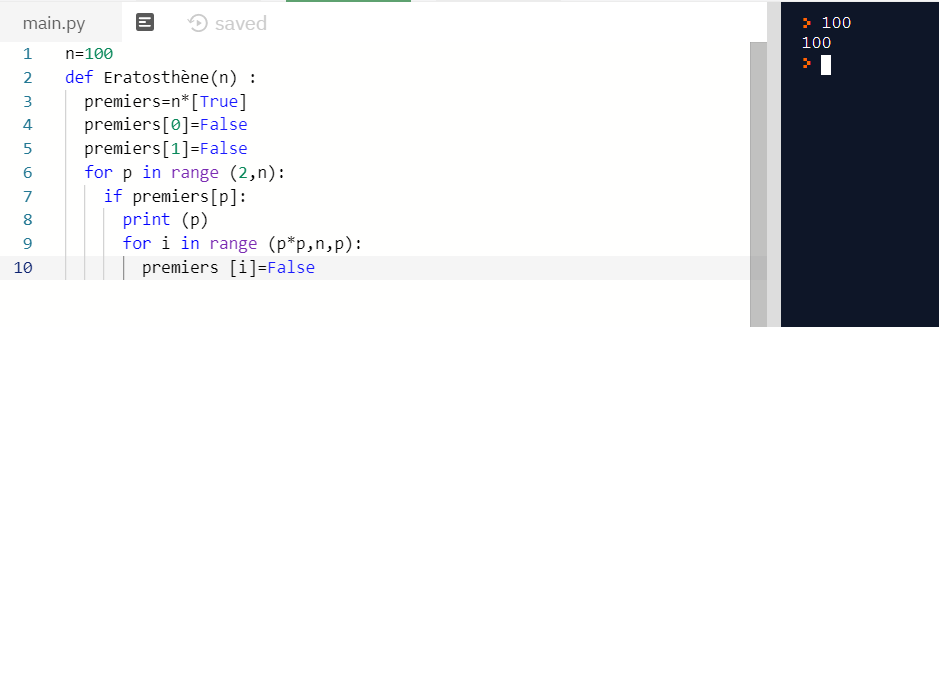 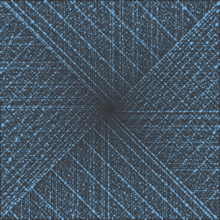 Algorithmes connus 3 :Syracuse
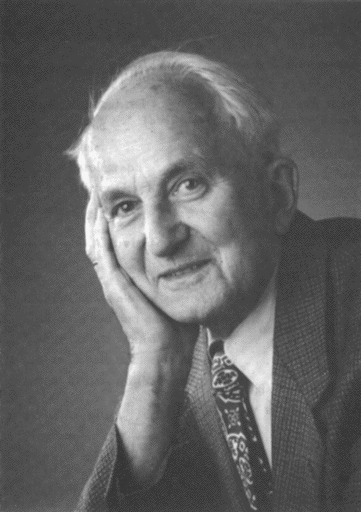 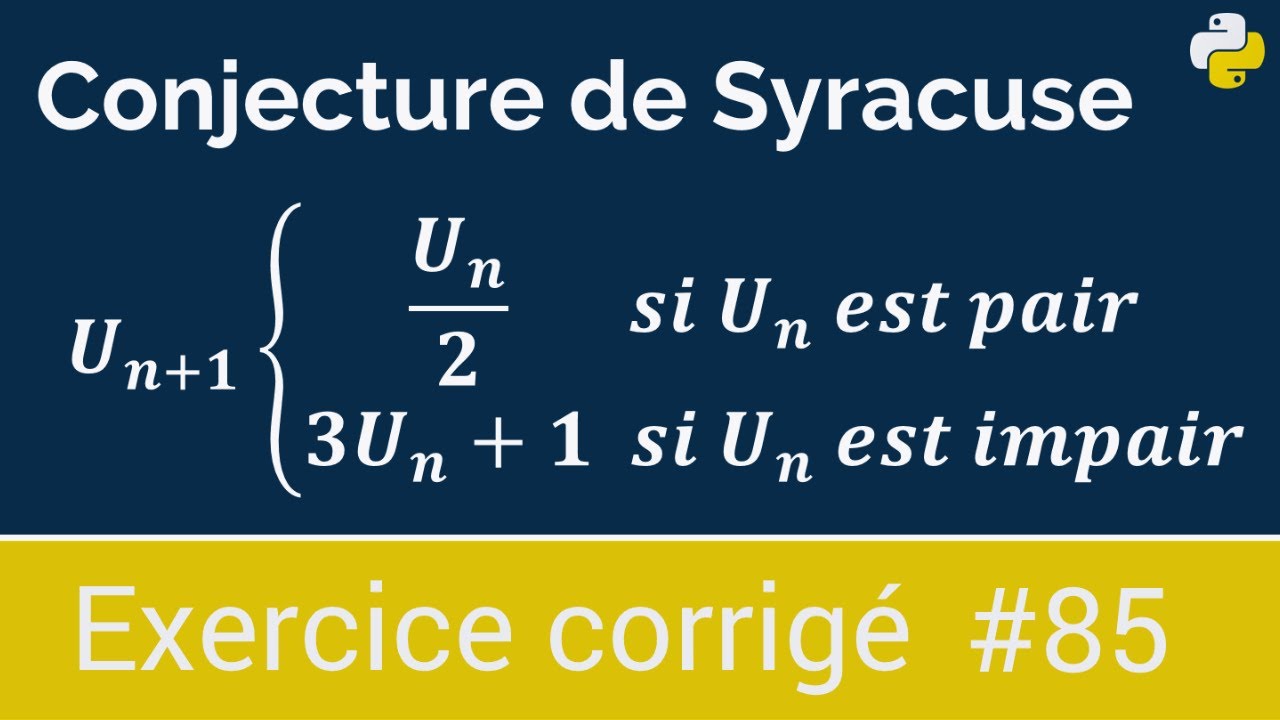 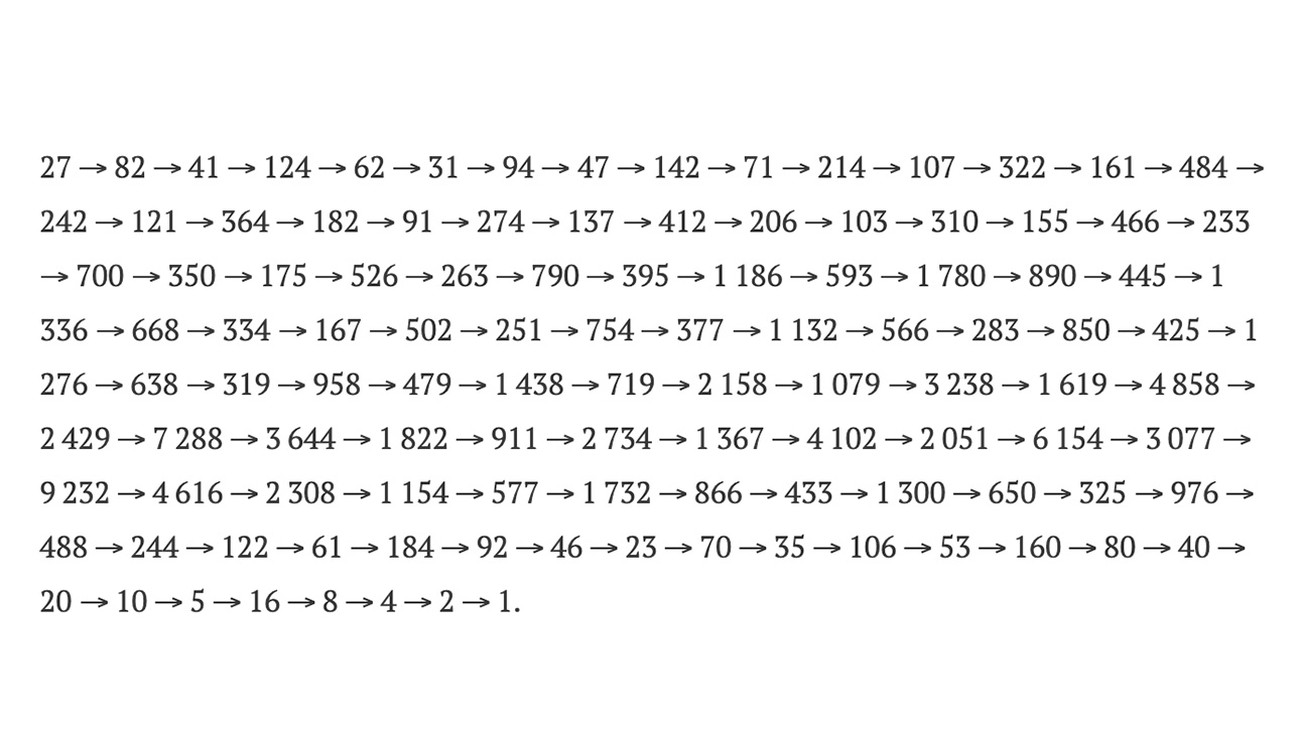 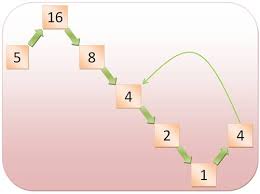 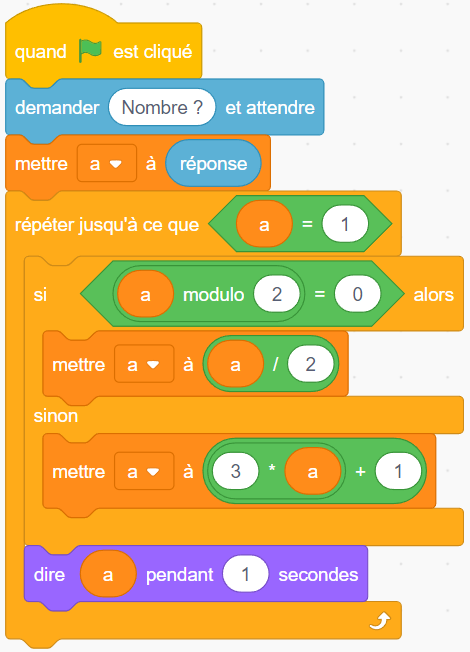 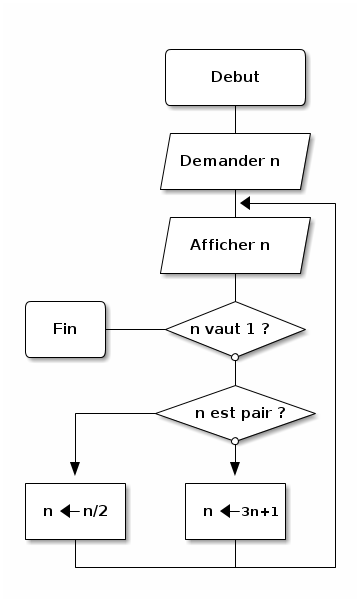 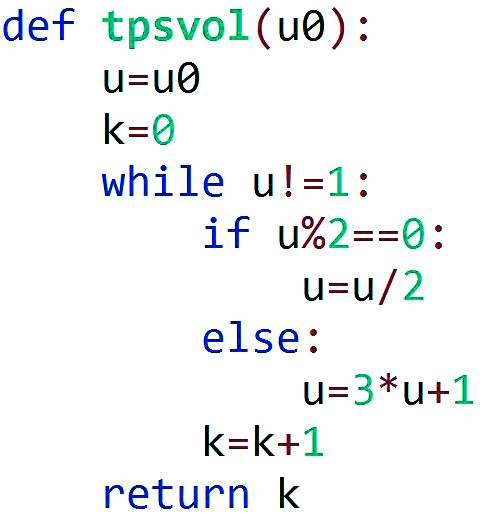 Algorithmes connus 4 :La fourmi de Langton
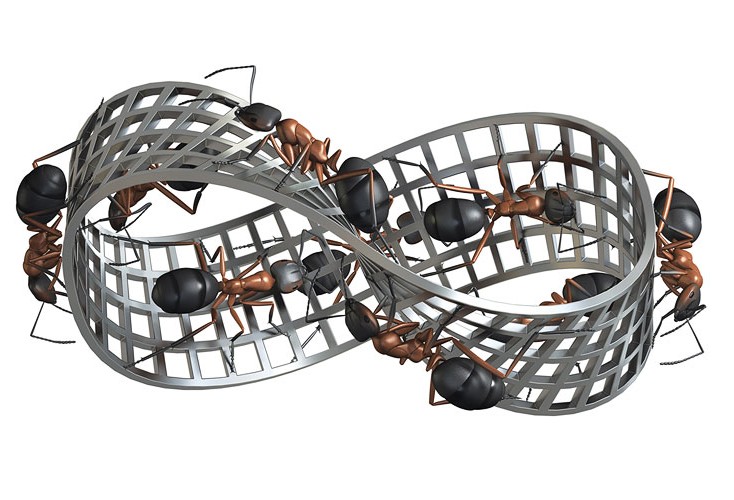 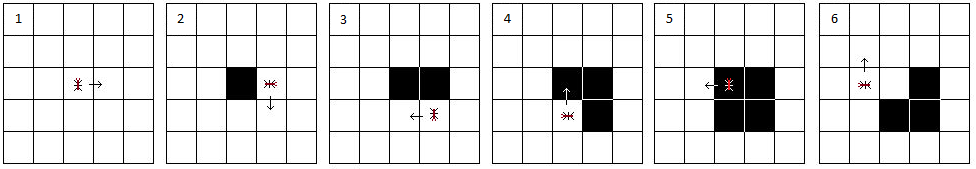 https://www.palais-decouverte.fr/fr/lascienceestla/experiences-dinformatique/la-fourmi-de-langton/
Algorithmes connus 5 :Le jeu de la vie
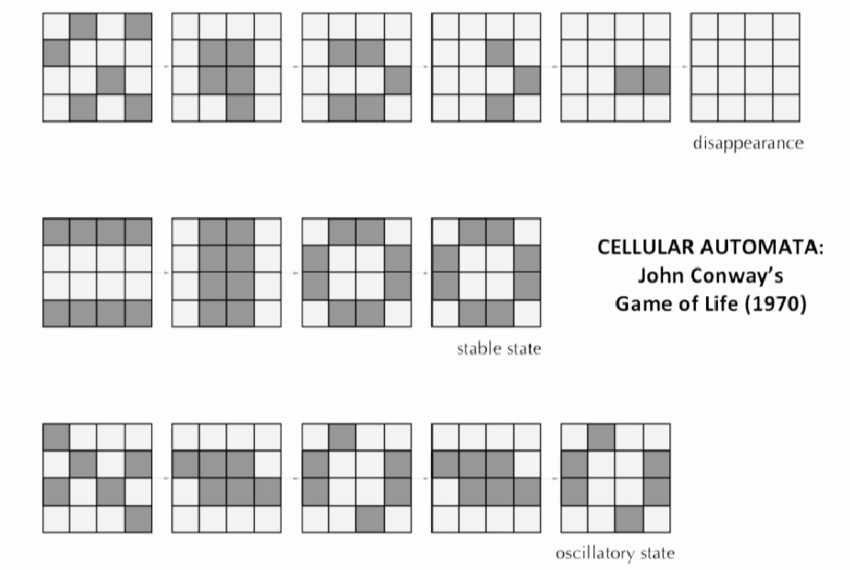 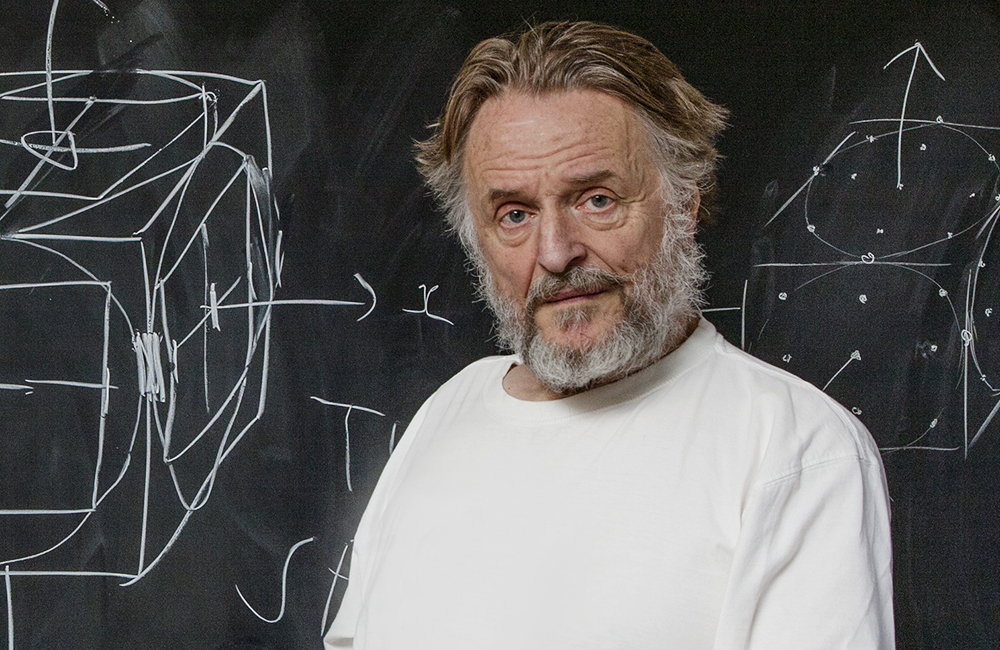 Algorithmes connus 6 :L’algorithme RSA
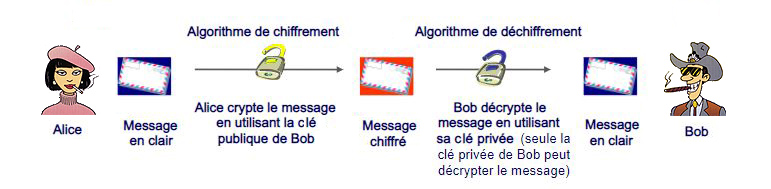 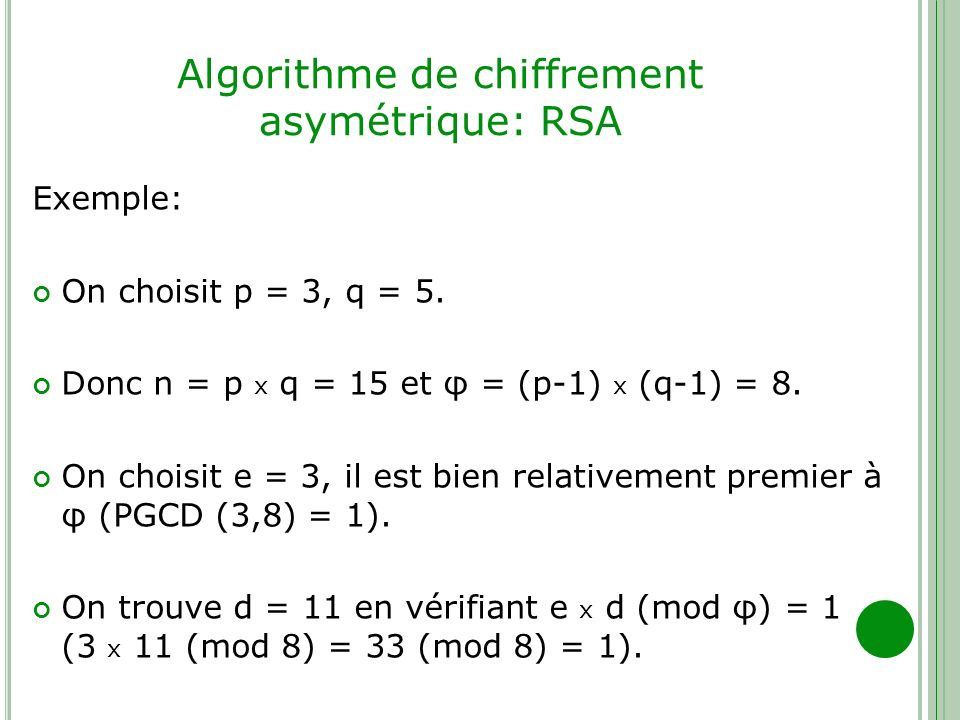 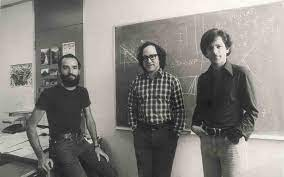 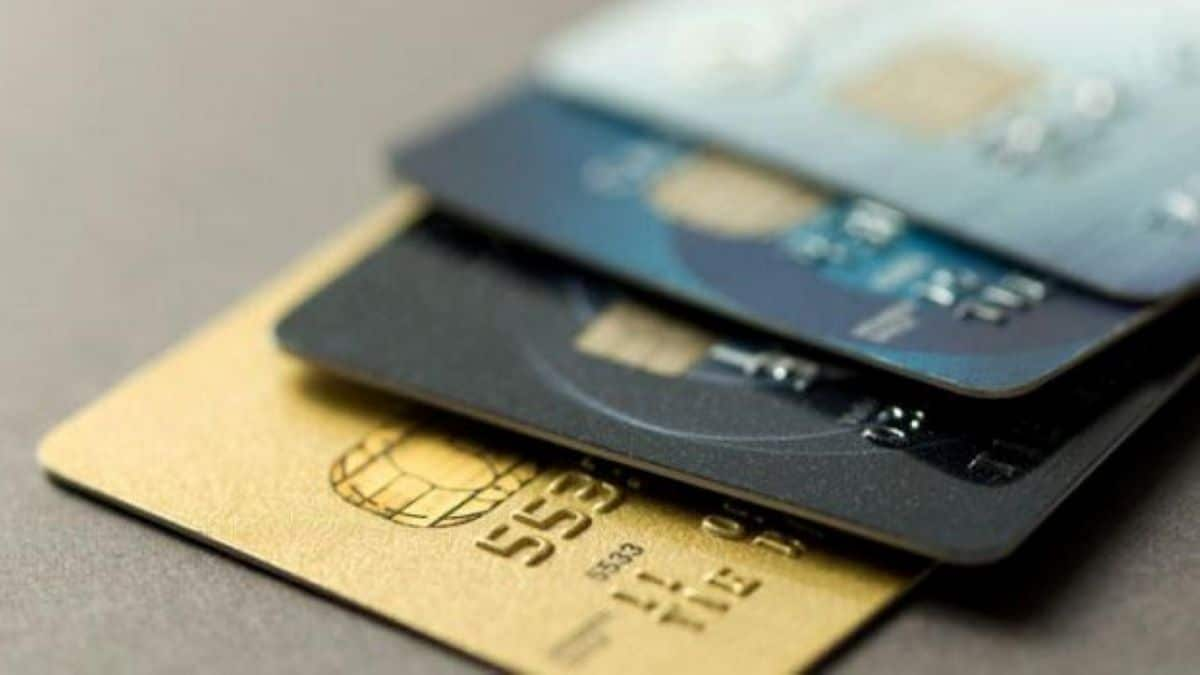 Réseaux de neurones
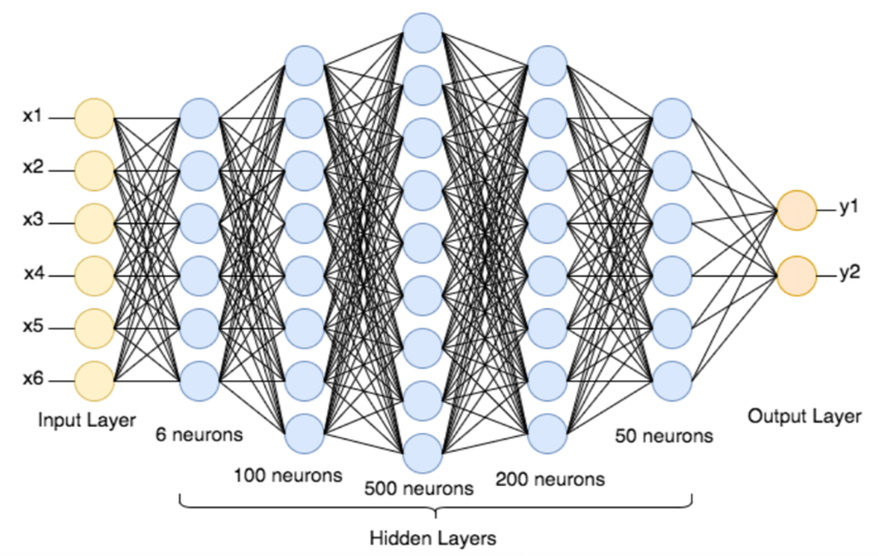 Rendez-vous la semaine prochaine 
Complexité algorithmique
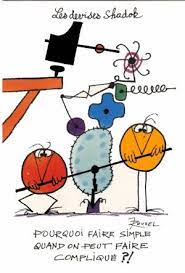 Quel est le plus petit nombre parmi les suivants :

347   645    126    597   532   167   187   230   987   456   169    352    561   365   264   384   129   354
Temps linéaire
Ranger ces nombres dans l’ordre :
347   645    126    597   532   167   187   230   987   456   169    352    561   365   264   384   129   354
Temps quadratique
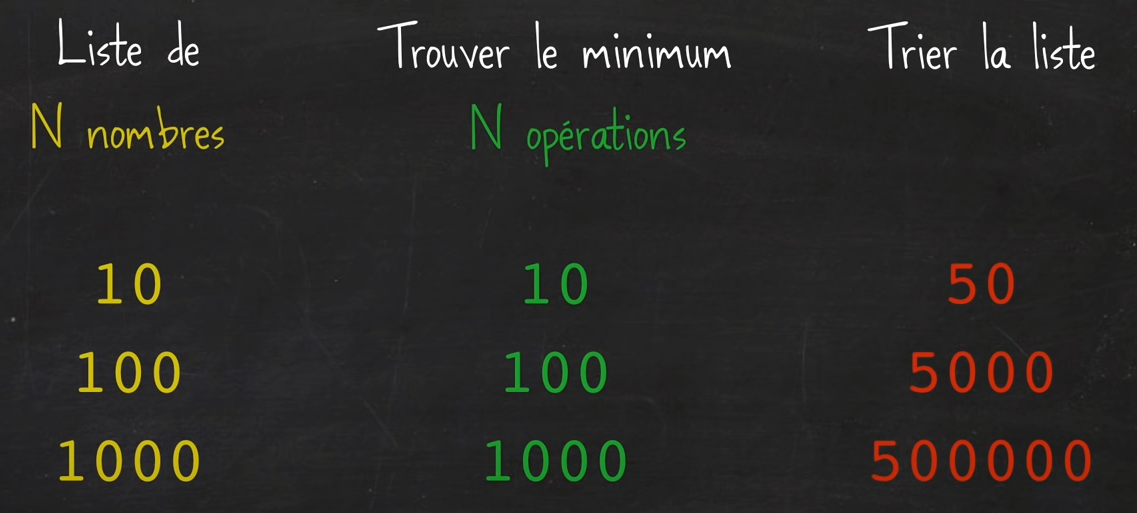 Décomposition en facteurs premiers
Décomposer 35
35=5x7
Décomposer 143
143=11x13
Décomposer 3 343 443 503
43 013 x 77 731
Temps non polynomial
Algorithme d’Euclide : 5log(n)+2
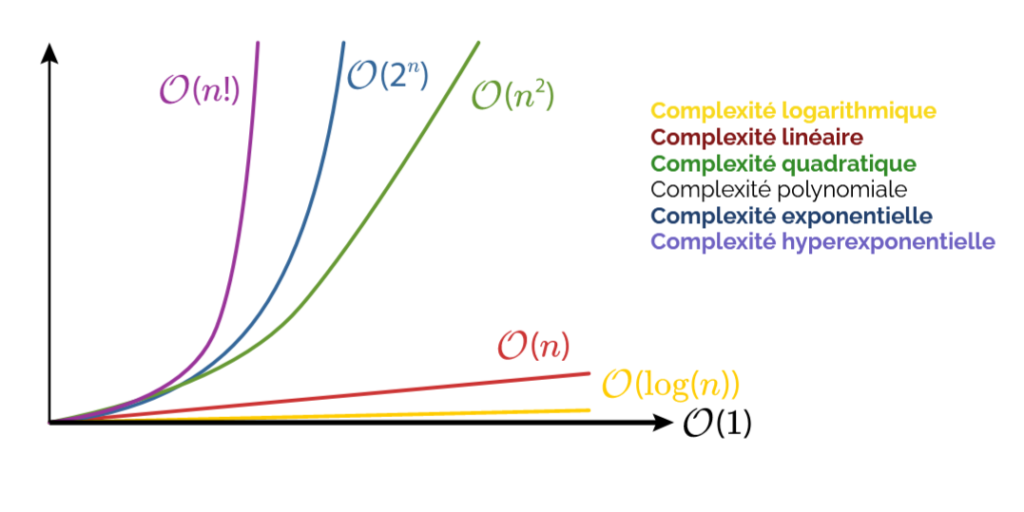 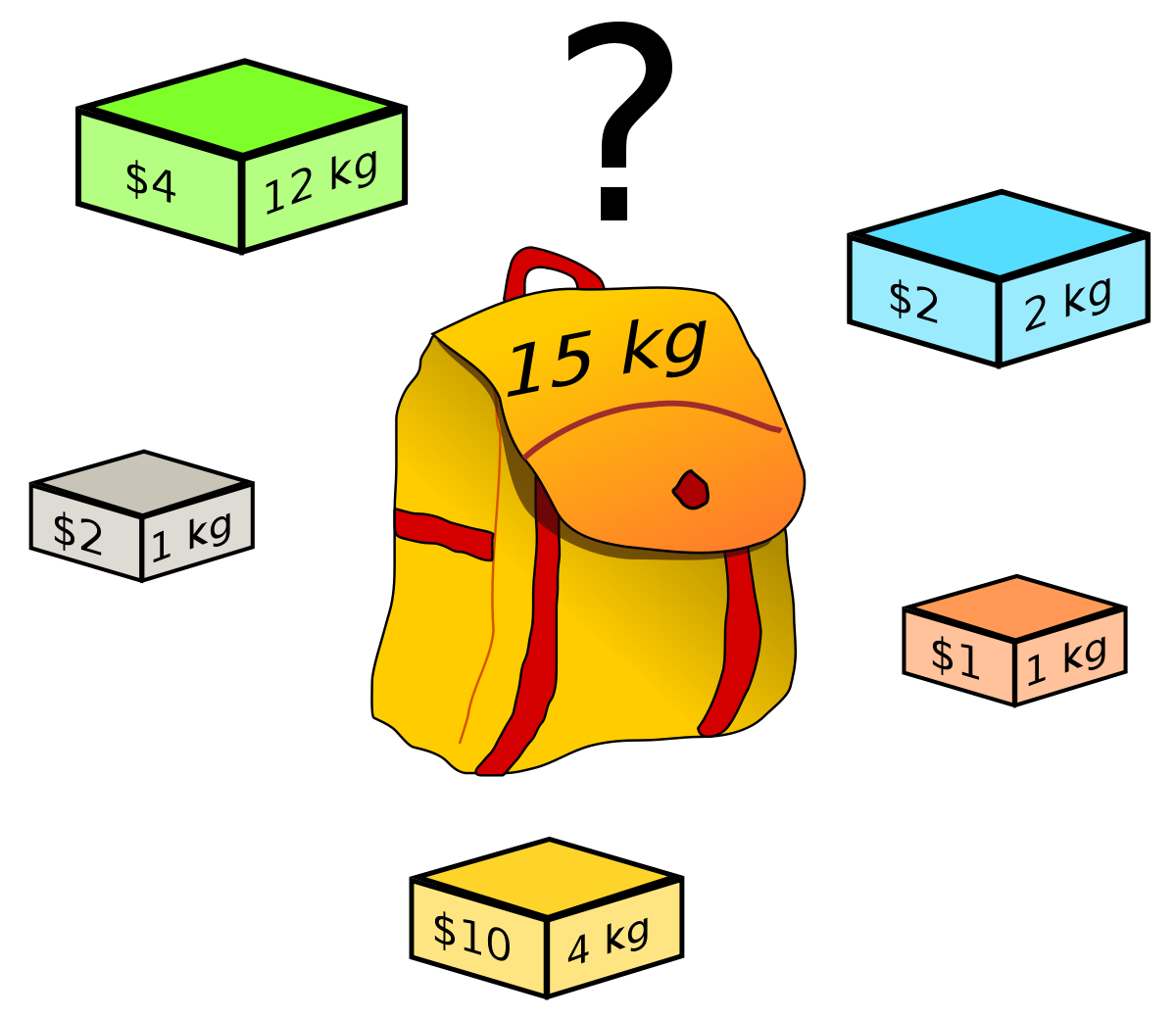 Maximiser somme sans dépasser 15 kg
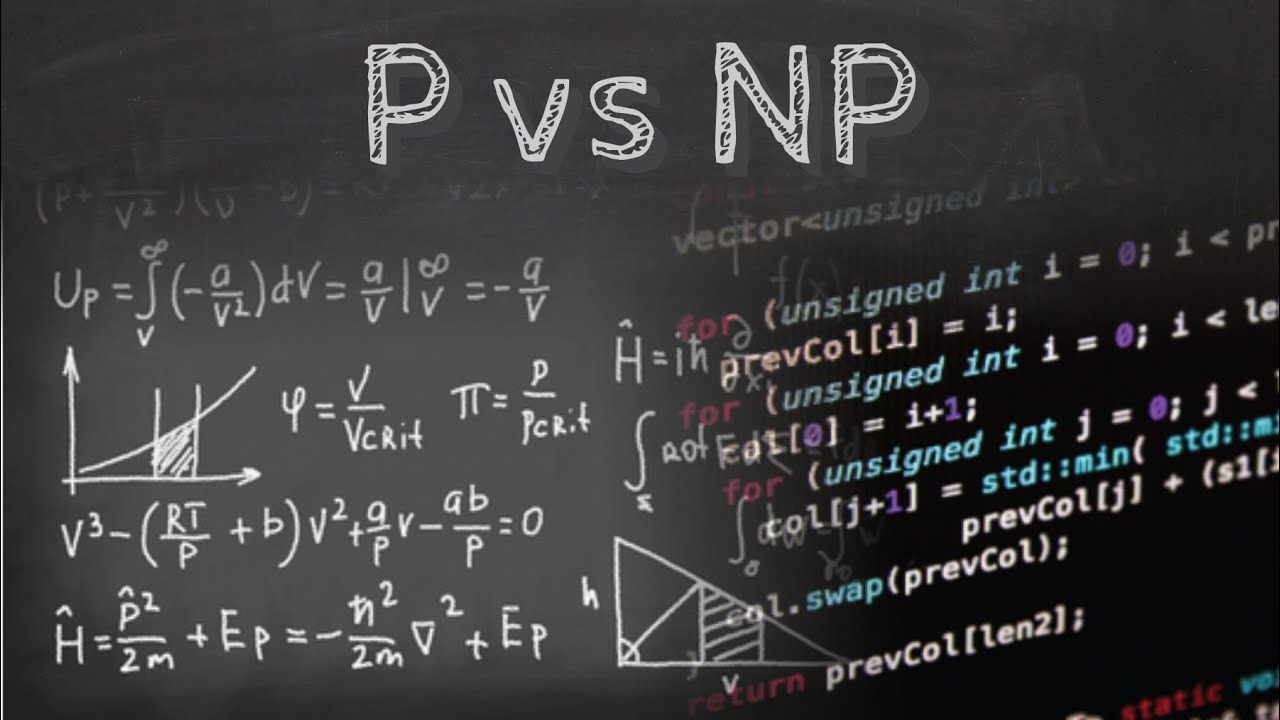 7 problèmes du millénaire
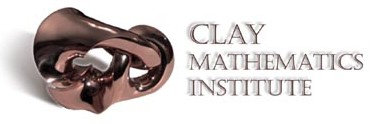 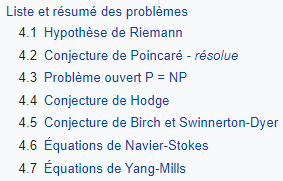